Seed: tohum
Benzer ses:SİD
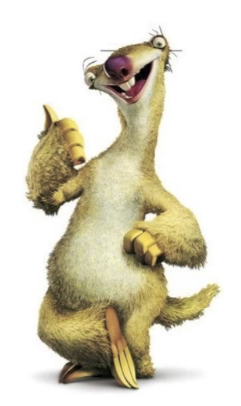 Miskin SİD tohum ekti.
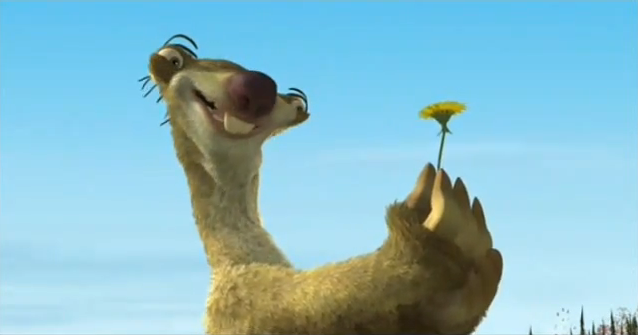 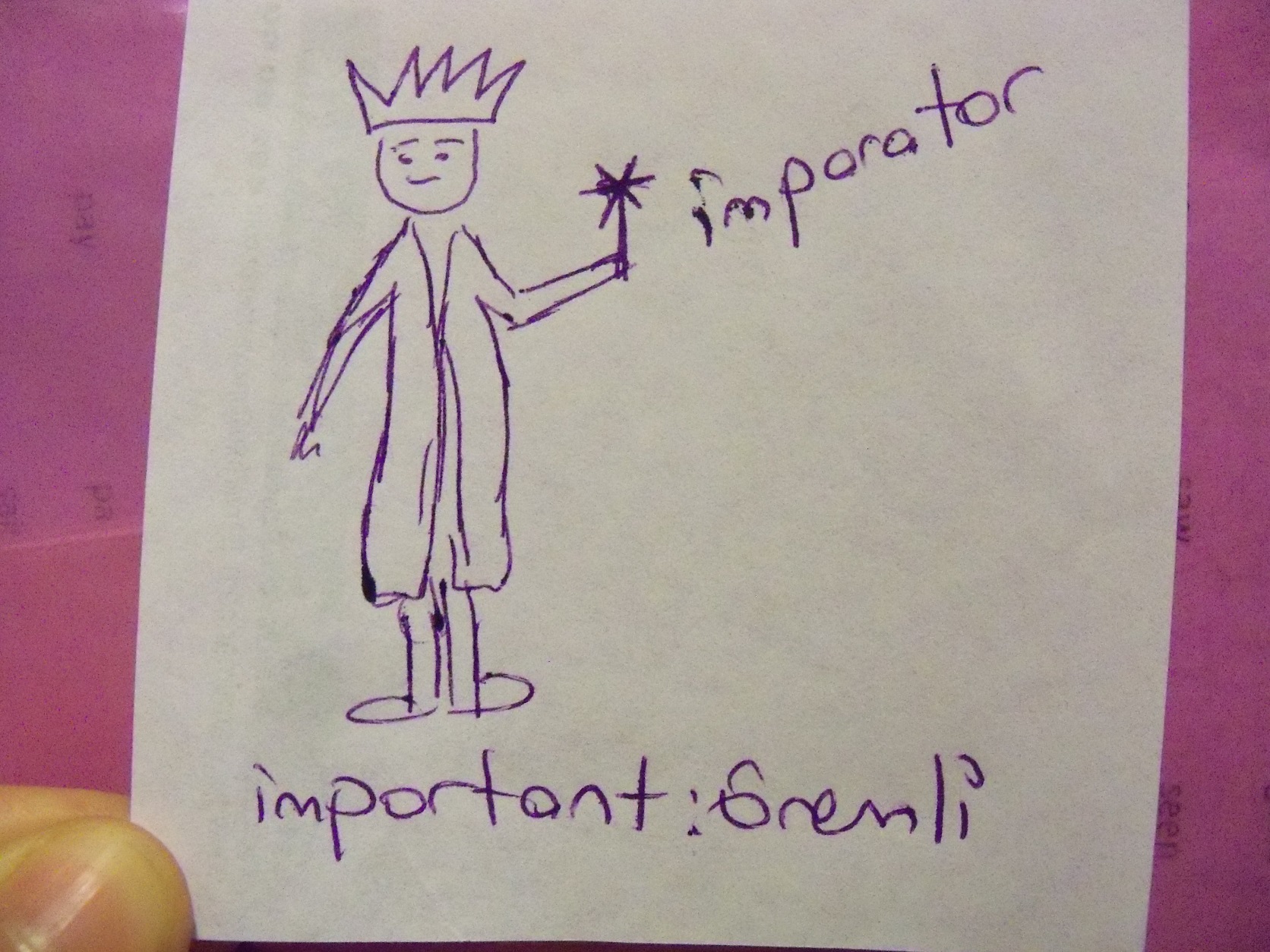 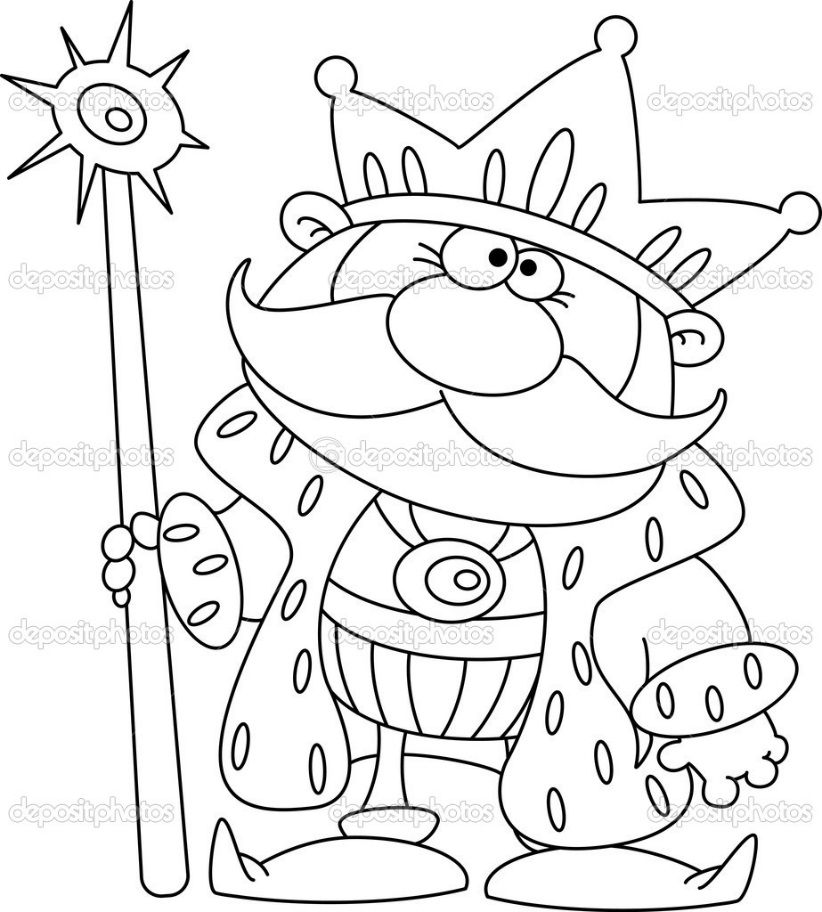 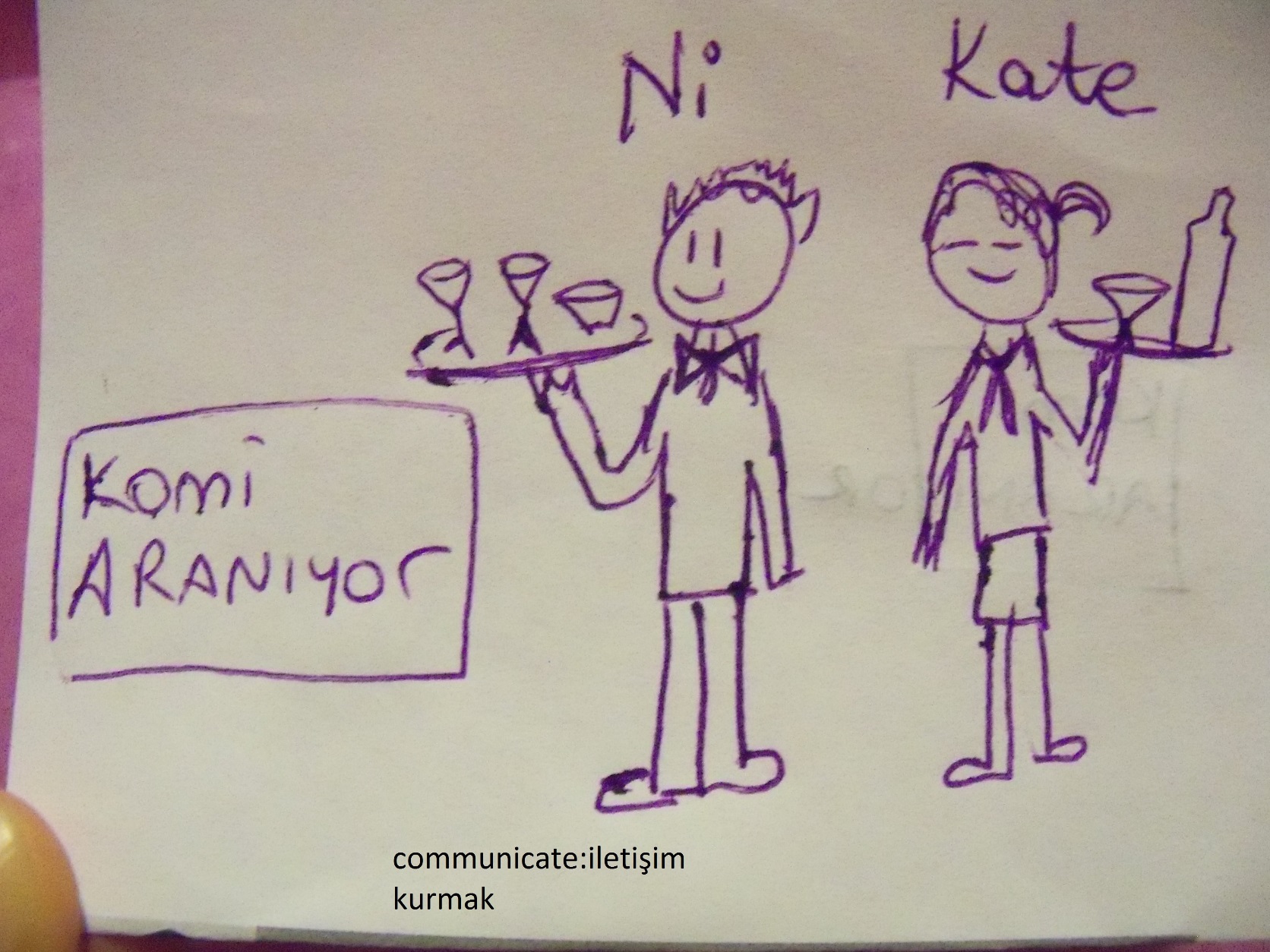 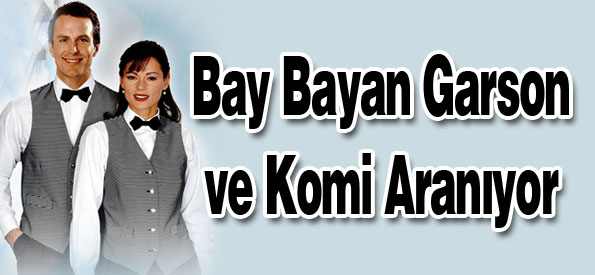 Communicate: iletişim kurmak
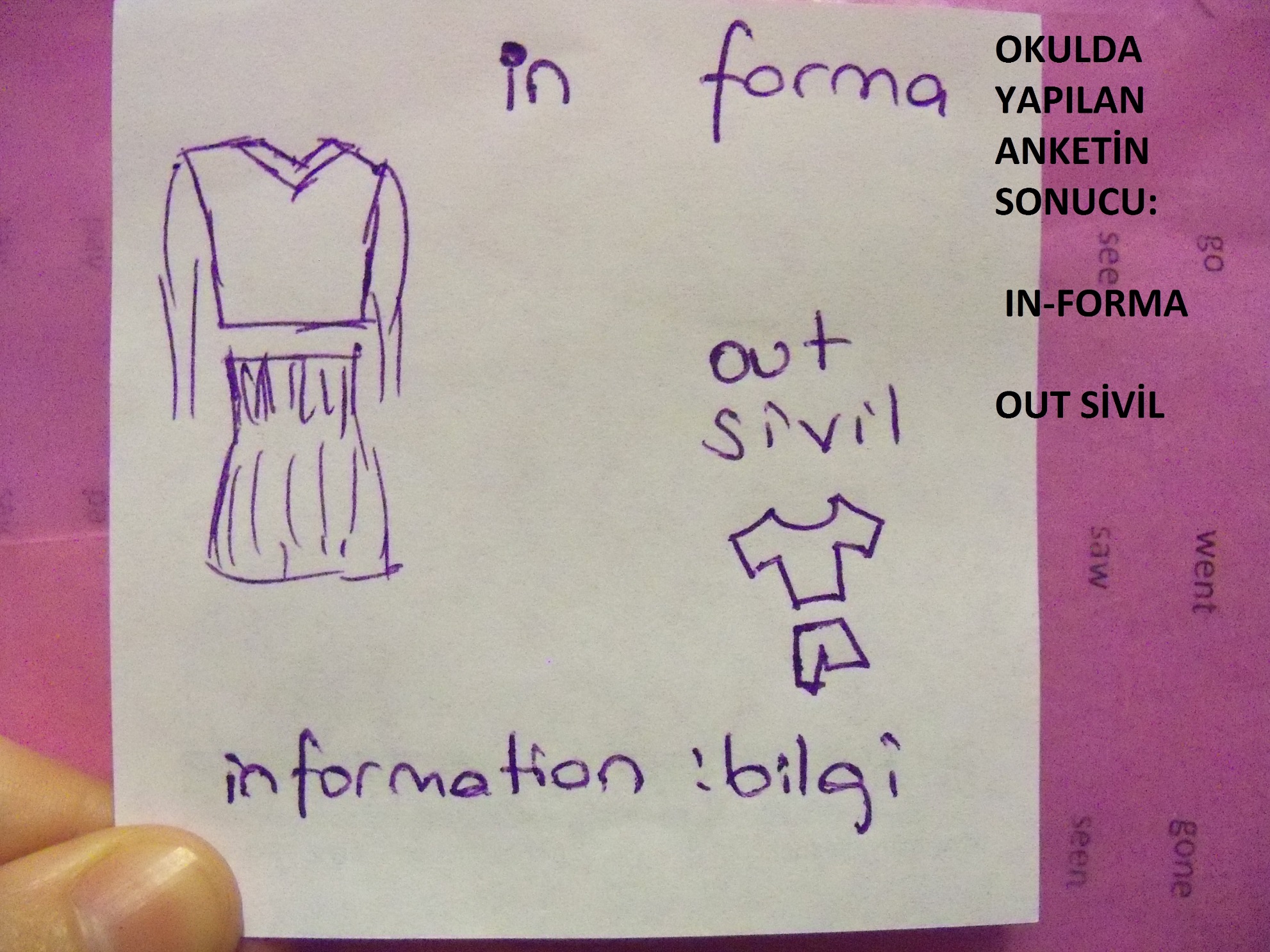 GOAL: AMAÇ, HEDEF
BENZER  SES: GOL
G O O O O O O O O O OO O L!!
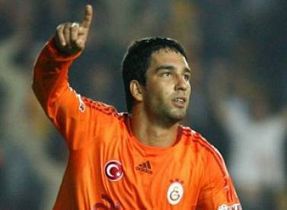 Maçı 2-0 Öne geçiren golüyle Arda ekranlarda.
Success: başarı
Benzer ses: saksı
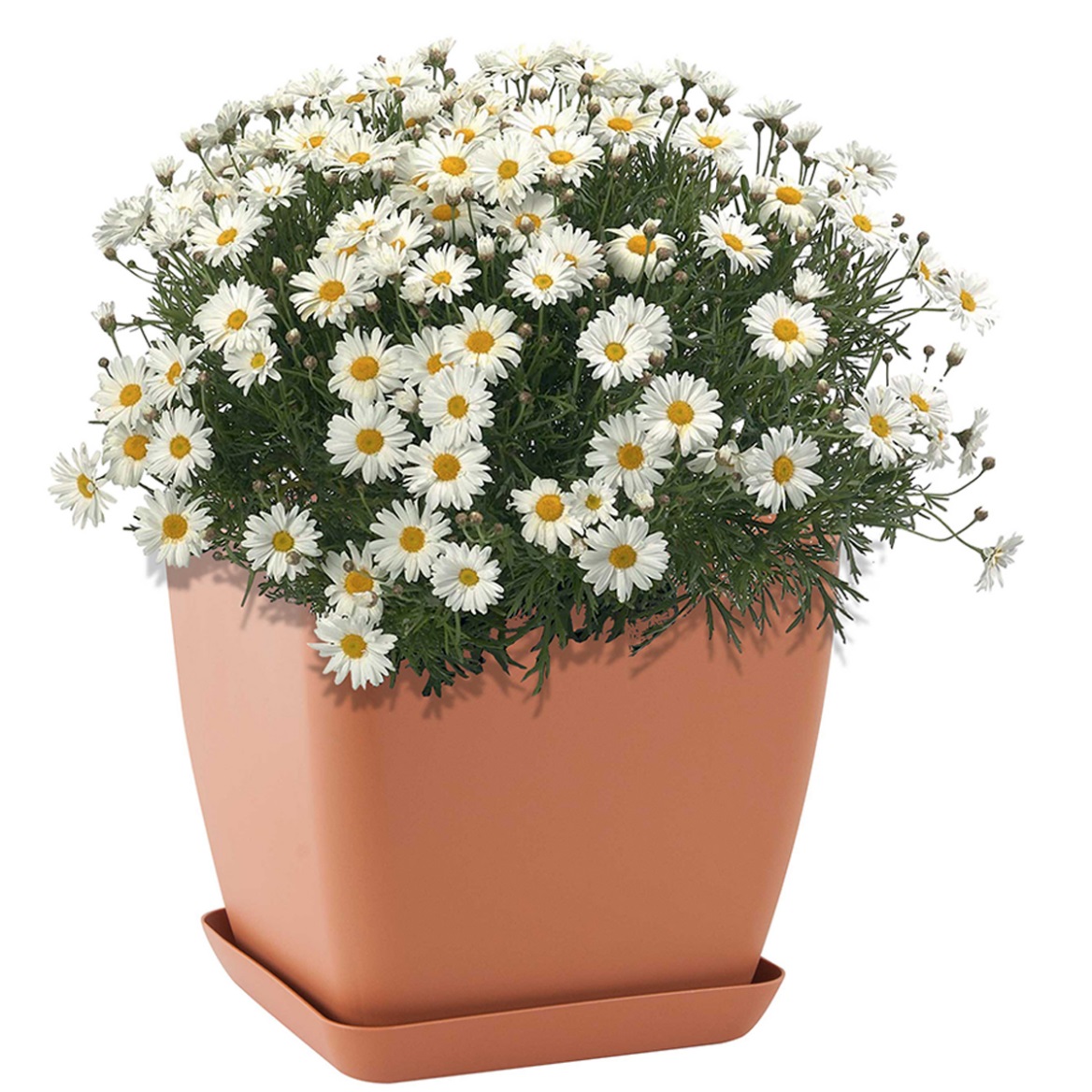 SAKSIYA DİKTİĞİM ÇİÇEKLER BAŞARILI BİR ŞEKİLDE BÜYÜDÜ.
Call: aramak(telefonla)
Benzer ses: kol
Doktor İhsan’ın kolundaki balıkların sebebini aradı.
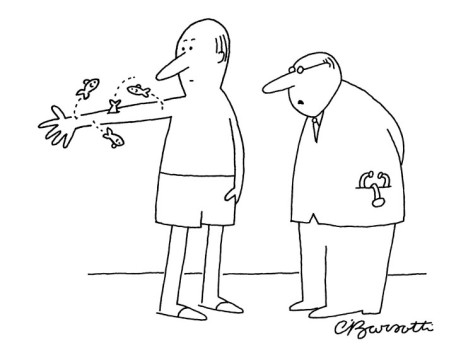 Curly:kıvırcık
BENZER SES: kör Lee
Kör Lee (KARA KUŞAK KARATECİ)  kıvırcık saçları yüzünden rakibini göremedi ve yenildi.
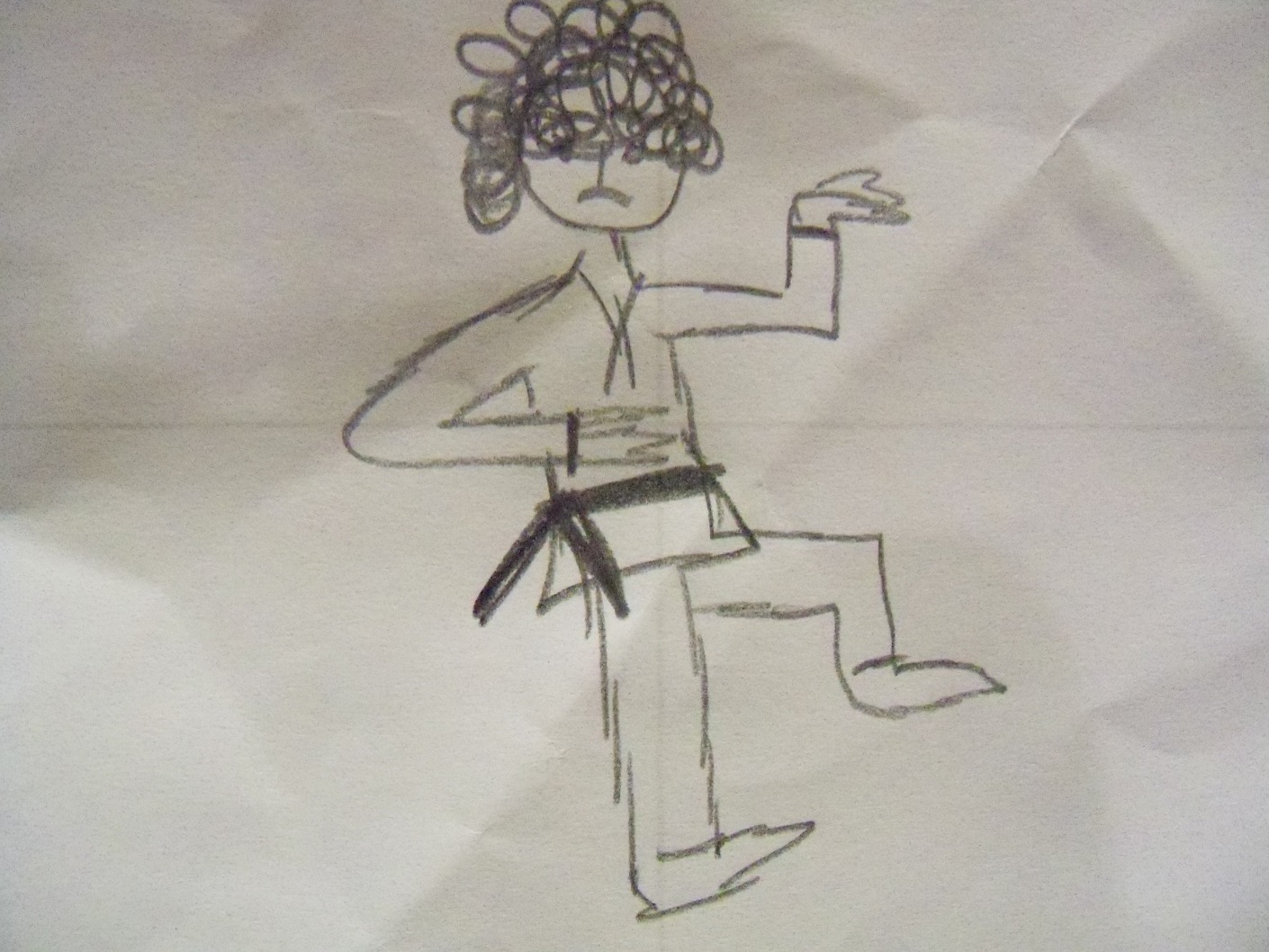 Shy:utangaç
Benzer ses:şey
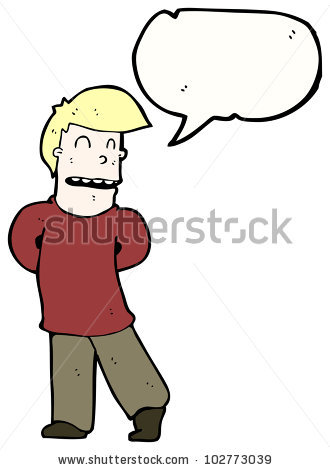 Şeyyyy, meyy, ııııııı şeyyyyy
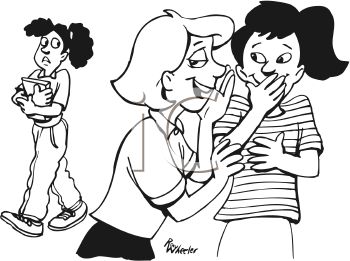 Ay şu ikisi de çok utangaç…şeyyy meyyy demekten bi diyemediler birbirlerini seviklerini.
Nıhahahhnıahhah
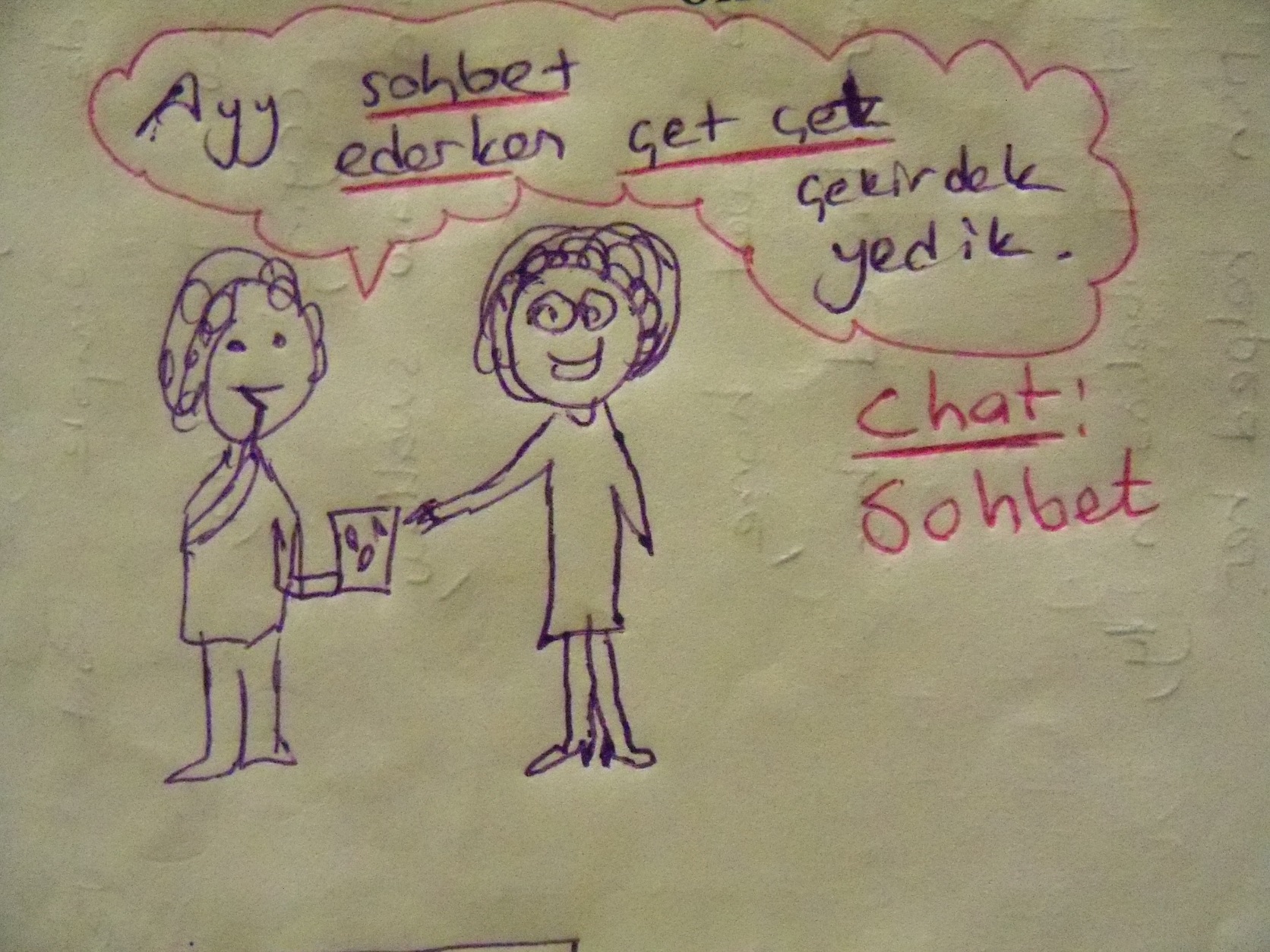 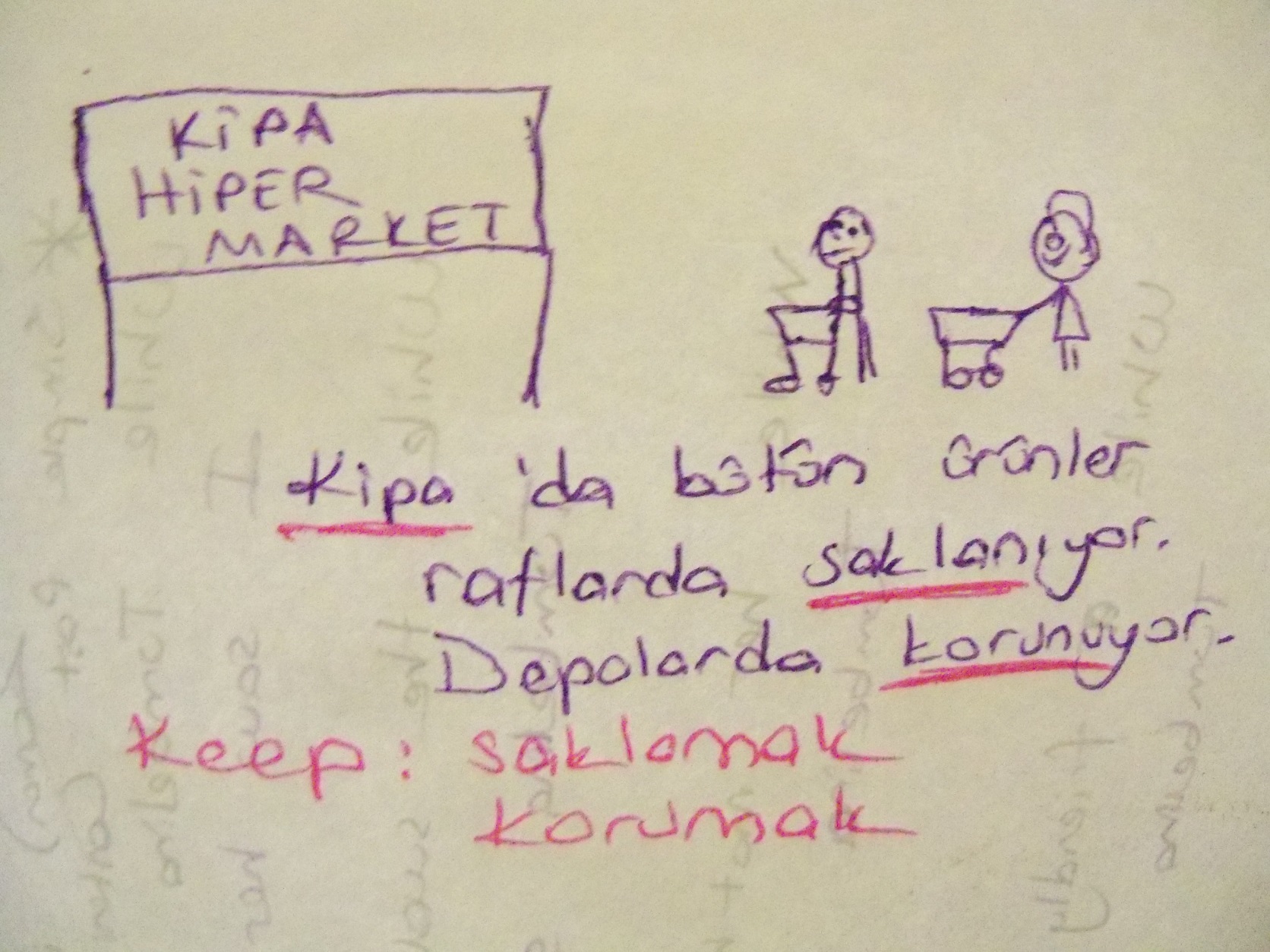 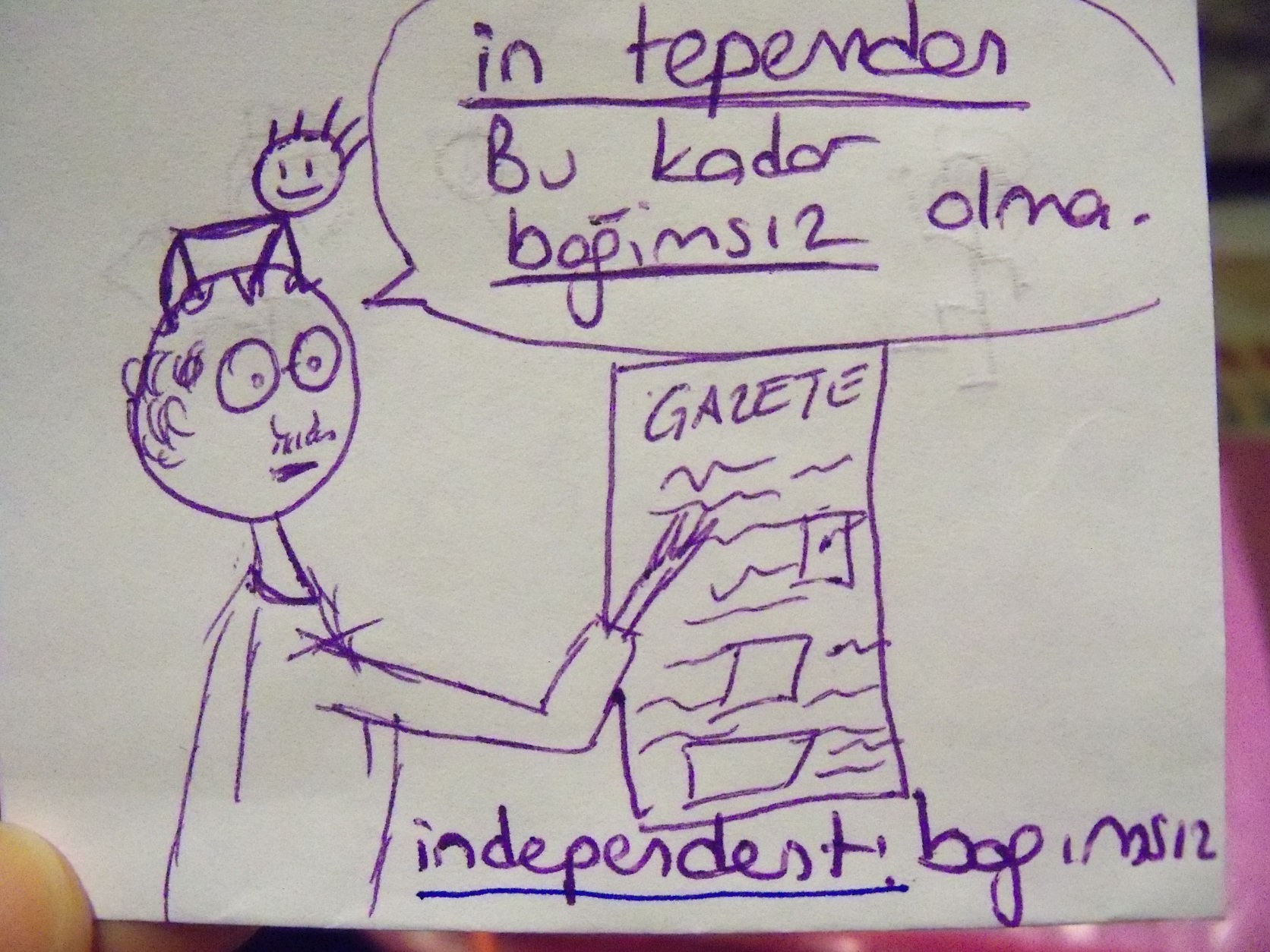 Bill:fatura
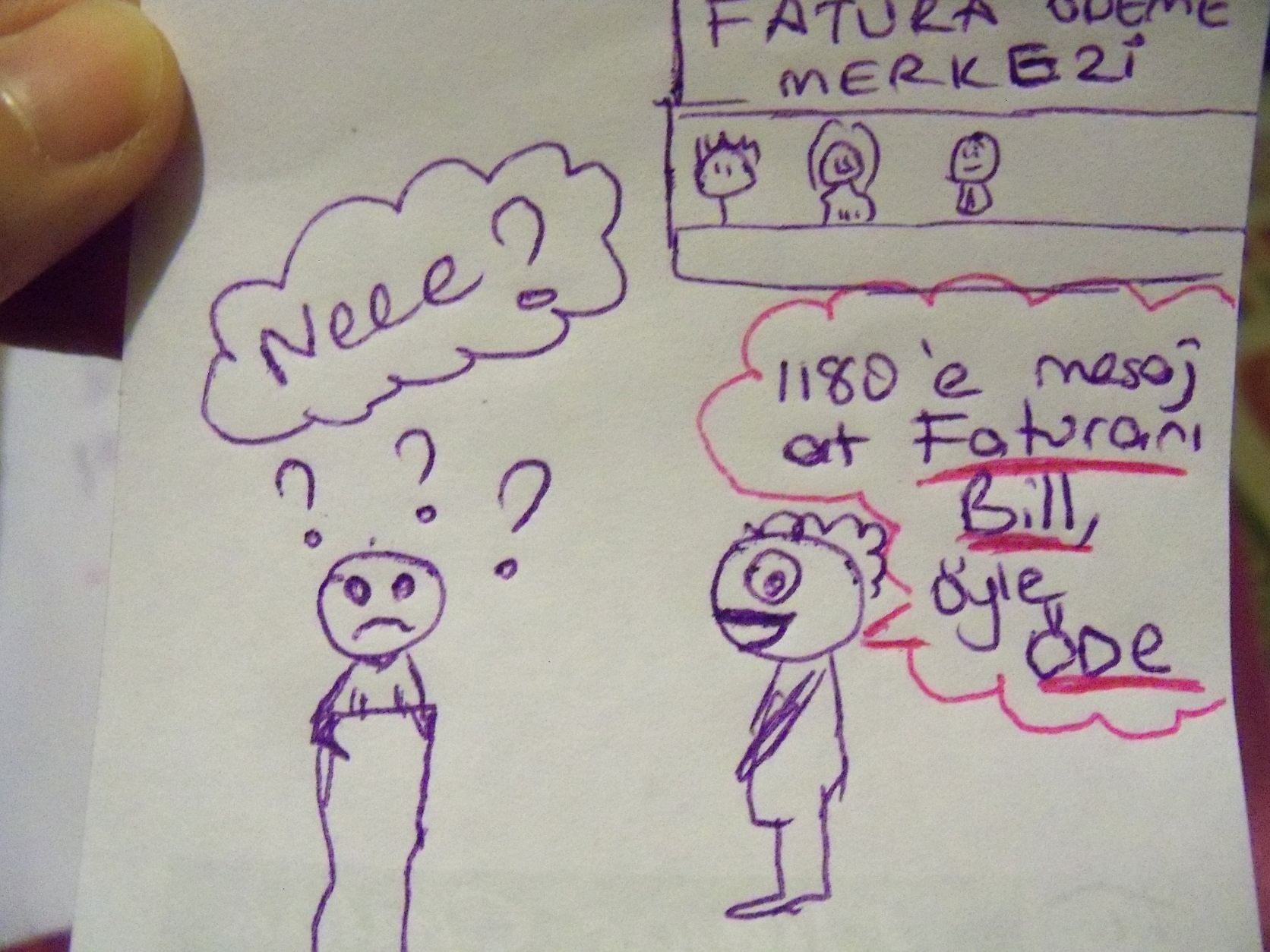 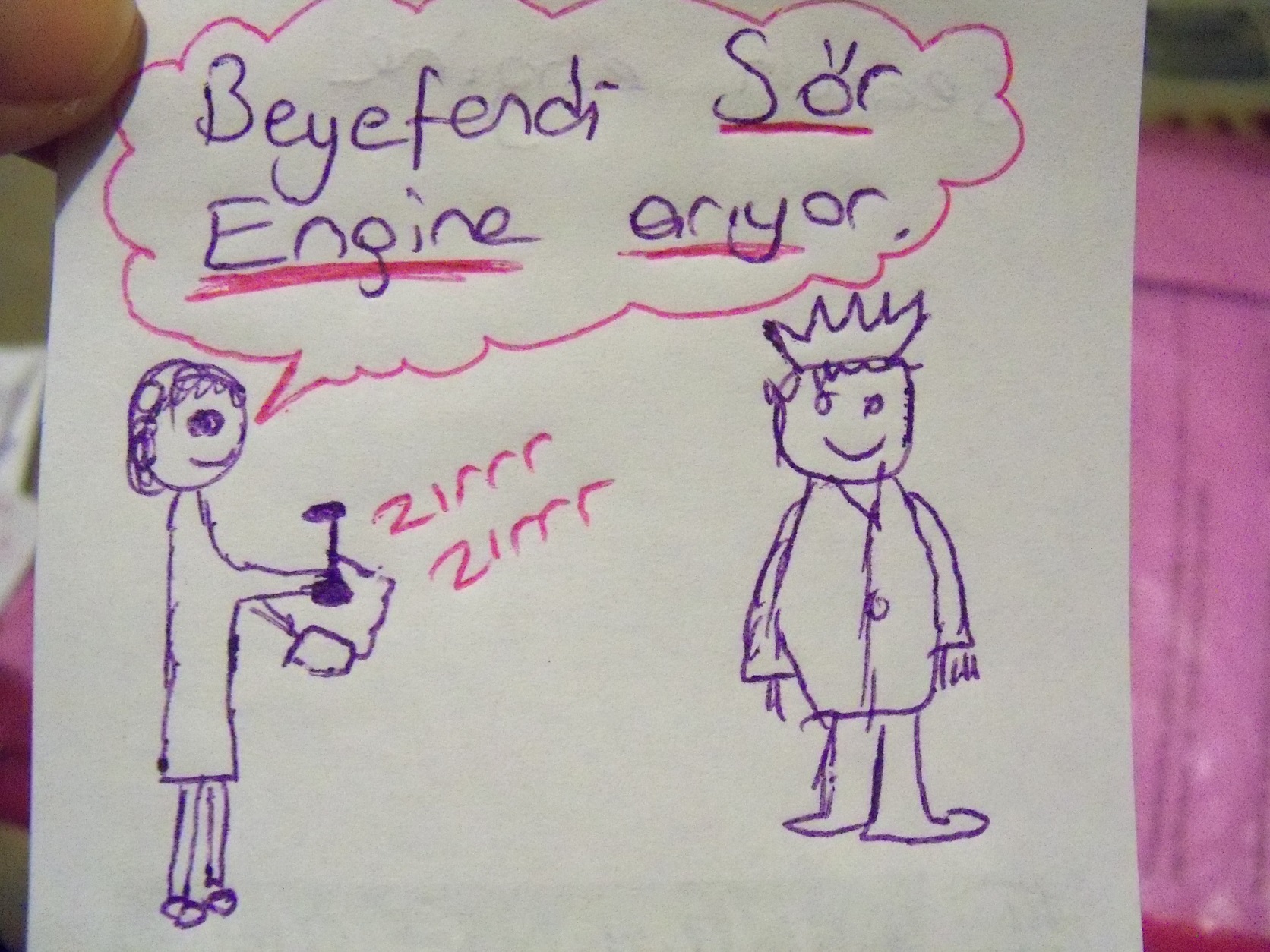 Search engine:arama motoru
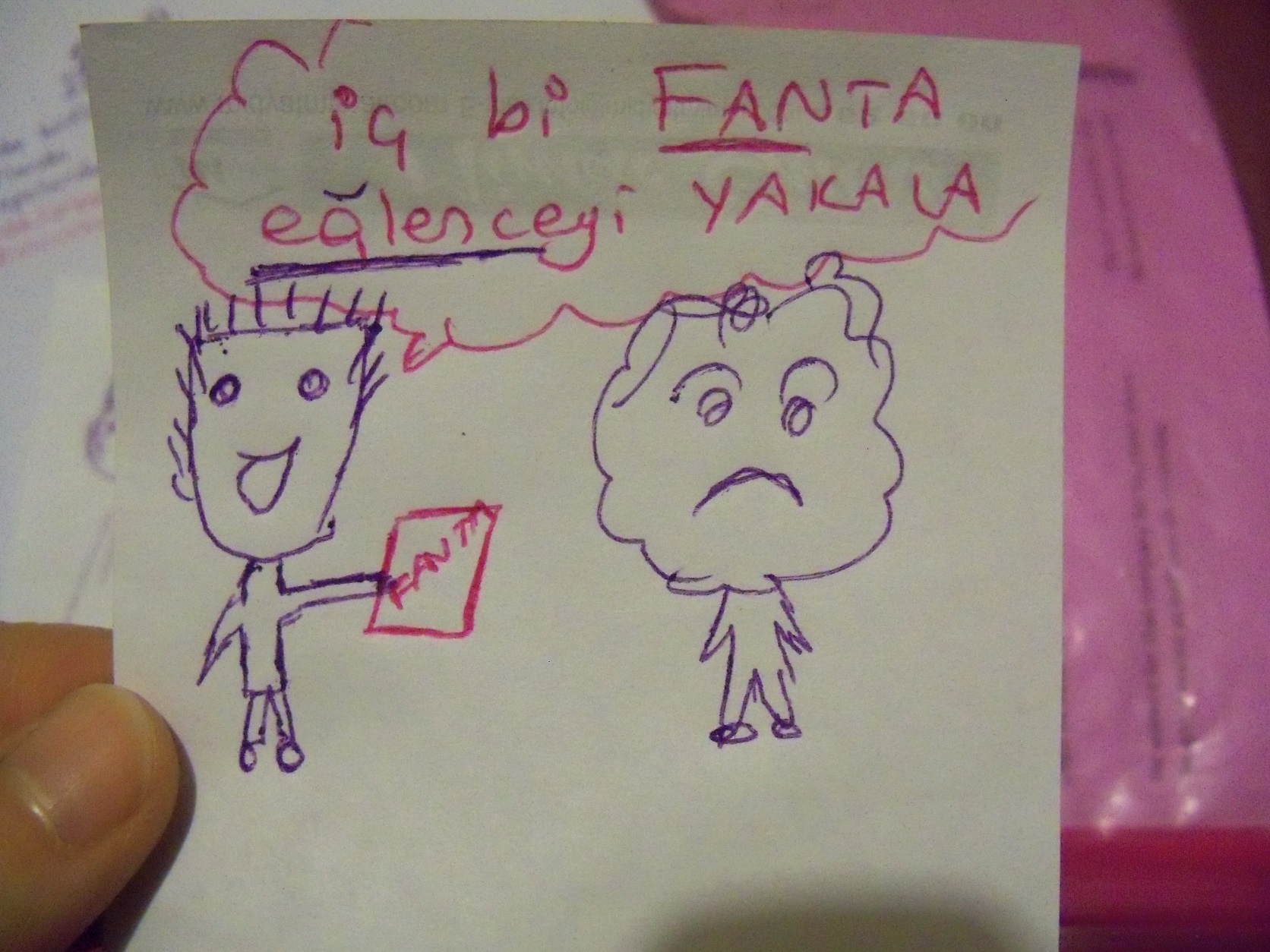 Fun:eğlence
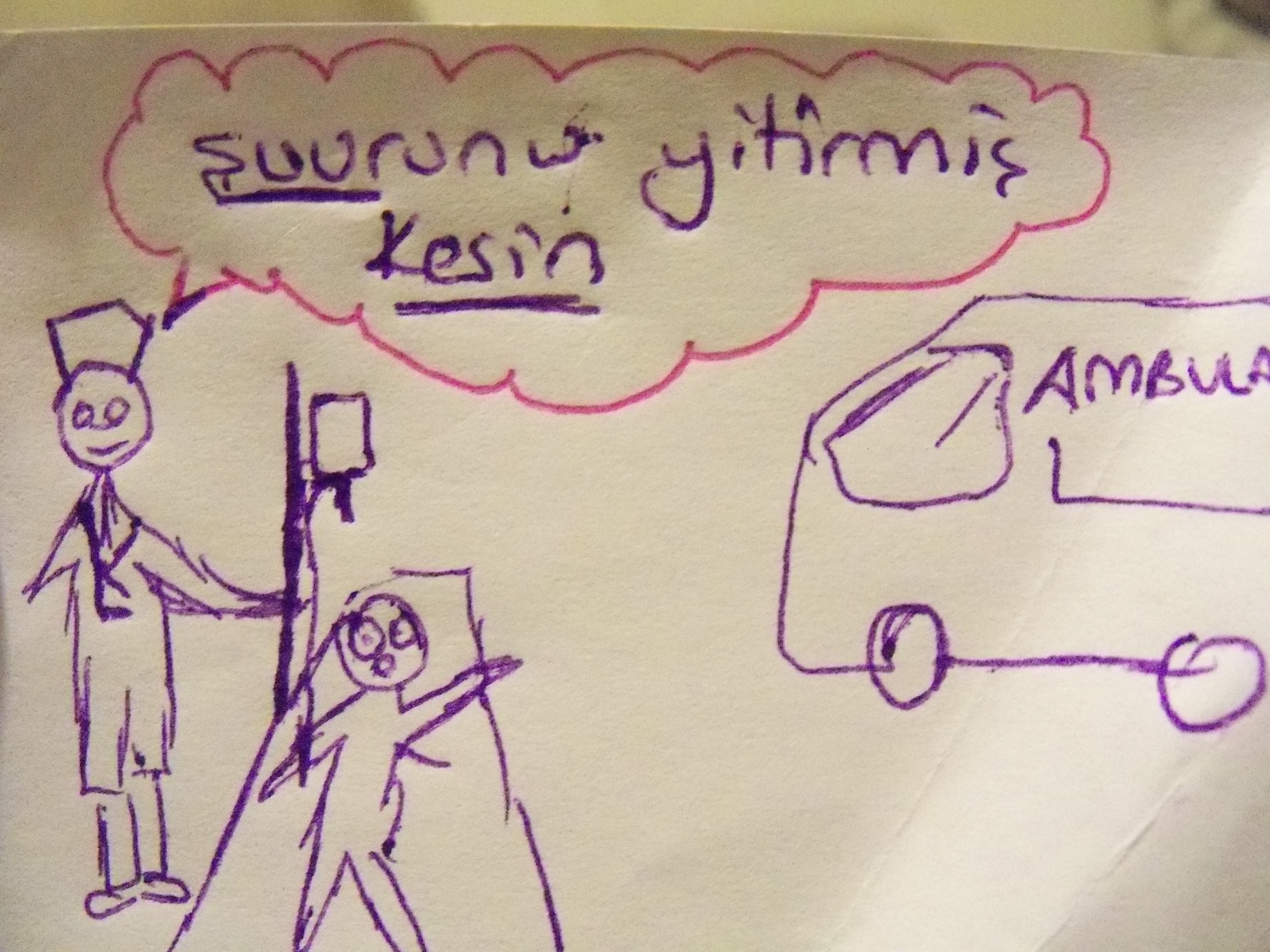 Sure:kesin,emin